ATIVIDADES COM FOCO NO ACOMPANHAMENTO DAS APRENDIZAGENS
Atividade de História – 8º Ano
Revolução Industrial e seus impactos na produção e circulação de povos, produtos e
Culturas

HABILIDADE:

(EF08HI03) Analisar os impactos da Revolução Industrial na produção e circulação de povos,
produtos e culturas.
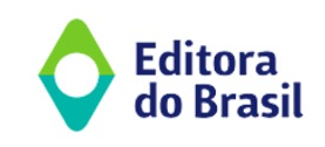 Atividade de História – 8º Ano
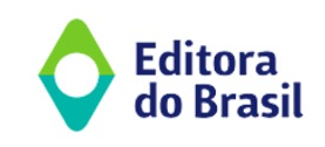 Atividade de História – 8º Ano
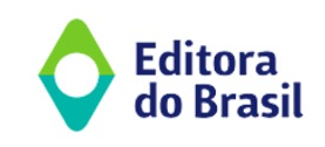 Atividade de História – 8º Ano
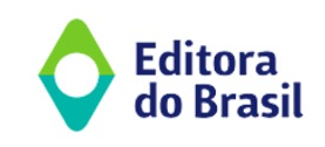 Atividade de História – 8º Ano
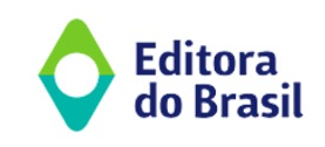 Atividade de História – 8º Ano
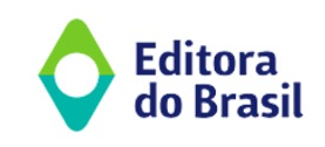 Atividade de História – 8º Ano
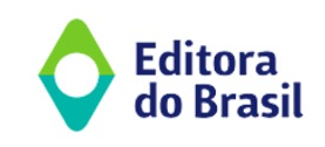 Atividade de História – 8º Ano
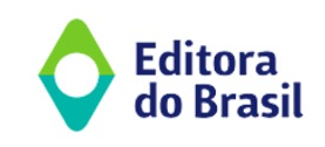 Atividade de História – 8º Ano
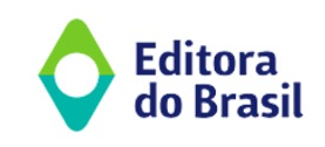